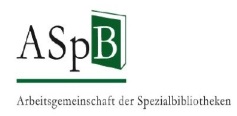 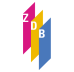 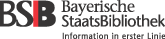 Vertretungen der Öffentlichen Bibliotheken
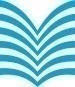 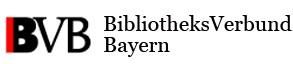 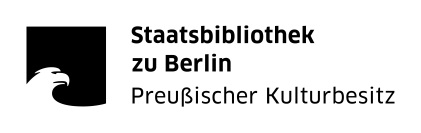 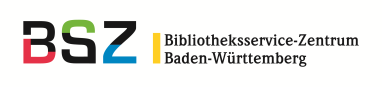 Schulungsunterlagen derAG RDA
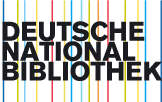 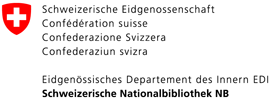 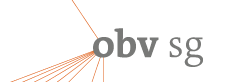 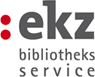 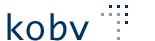 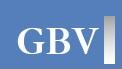 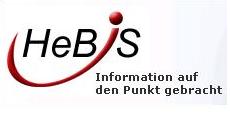 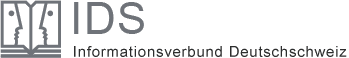 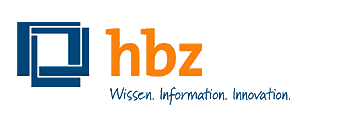 AG RDA Schulungsunterlagen – Modul 6M.04.01 Zusammengesetzte Beschreibung | Stand: 10. Juli 2015 | CC BY-NC-SA
1
Modul 6M.04
B3Kat: 03.12.2015
Eine erste Titelaufnahme nach RDA für eine einteilige Einheit einer Musik-CD
AG RDA Schulungsunterlagen – Modul 6M.04.01 Zusammengesetzte Beschreibung | Stand: 10. Juli 2015 | CC BY-NC-SA
2
Bsp. 6M.04.01  Alpine symphony / Strauss
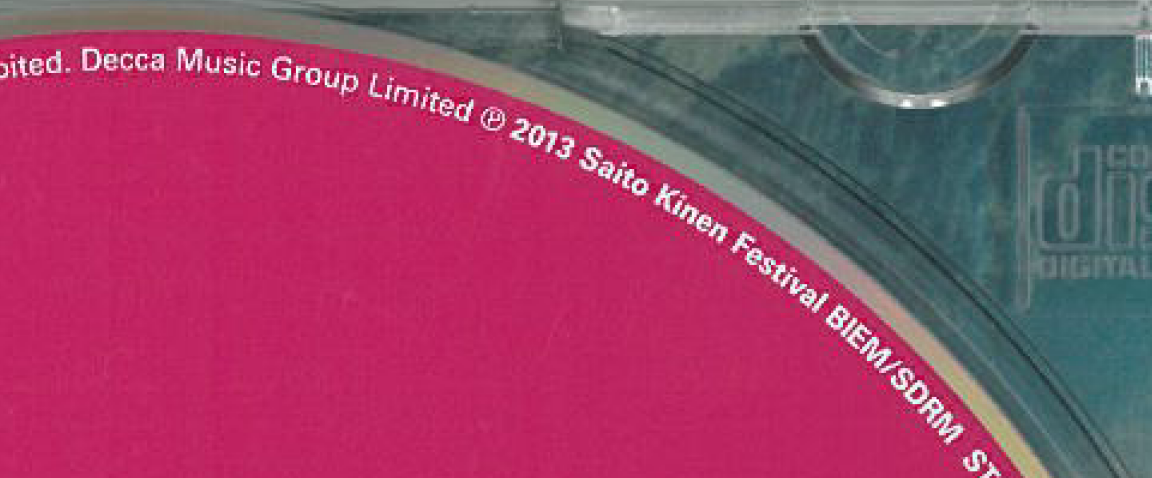 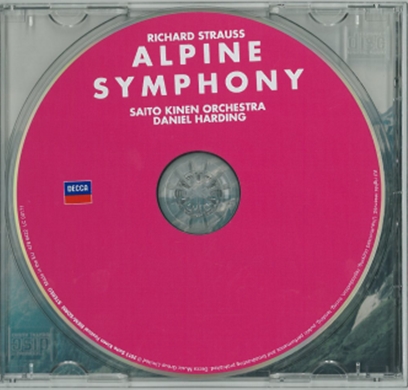 auf dem Rand des Silberlings
Decca Music Group Limited℗ 2013 Saito Kinen Festival …
Stereo
AG RDA Schulungsunterlagen – Modul 6M.04.01 Zusammengesetzte Beschreibung | Stand: 10. Juli 2015 | CC BY-NC-SA
3
Bsp. 6M.04.01   Alpine symphony / Strauss
Rückseite
Vorderseite
Rücken
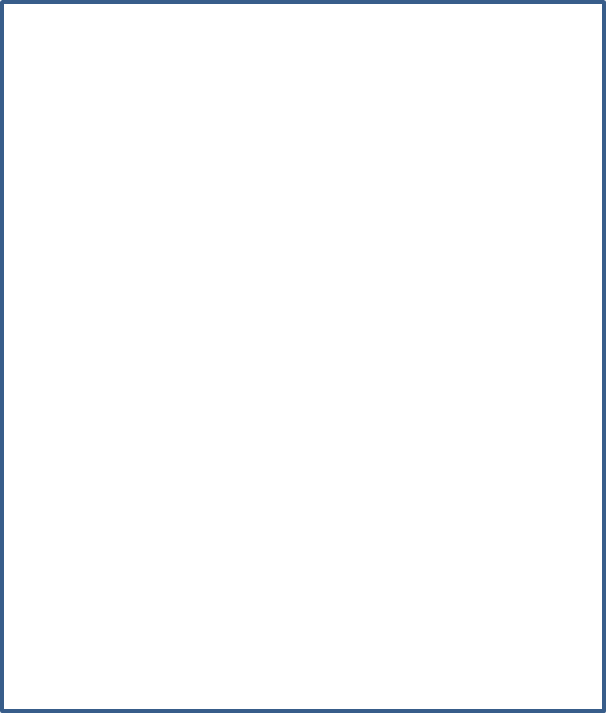 RICHARD STRAUSS 1864-1949

1-22 Eine Alpensinfonie, op. 64    51.59
        An Alpine Symphony – Une symphonie alpestre




           SAITO KINEN ORCHESTRA
        DANIEL HARDING
Richard Strauss

Alpine 
Symphony

Saito Kinen Orchestra
Daniel Harding
DECCA

R. STRAUSS:ALPINE SYMPHONY                       478 6422
SAITO KINEN ORCHESTRA / DANIEL HARDING
478 6422
DECCA Regd. Trade Mark
DECCA MUSIC GROUP LIMITED
London, England
A UNIVERSAL MUSIC COMPANY
www.deccaclassics.com
℗2013 Saito Kinen Festival
©2014 Decca Music Group Limited
Made in the EU
Booklet enclosed -
Brochure incluse - Mit Beiheft
Total timing 51.50 DDD
AG RDA Schulungsunterlagen – Modul 6M.04.01 Zusammengesetzte Beschreibung | Stand: 10. Juli 2015 | CC BY-NC-SA
4
Informationsquelle
RDA 2.2.2.4
Die Hauptinformationsquelle für dieses Beispiel ist der `Silberling`.
AG RDA Schulungsunterlagen – Modul 6M.04.01 Zusammengesetzte Beschreibung | Stand: 10. Juli 2015 | CC BY-NC-SA
5
Erfassen des Titels
Die Angabe „op. 64“ ist kein Titelzusatz.
AG RDA Schulungsunterlagen – Modul 6M.04.01 Zusammengesetzte Beschreibung | Stand: 10. Juli 2015 | CC BY-NC-SA
6
[Speaker Notes: Op 64 ist kein Titelzusatz, weil die Information nicht auf der gleichen Stelle wie der Haupttitel ist. Op. 64 steht auf der Rückseite.
RDA 2.3.4.2 DACH ! Entscheidung ob als Abweichender Titel oder als Anmerkung zum Titel
Verweis auf Schulungsunterlage Modul 3.02.01 Titel
Es wird als nicht notwendig angesehen, dass die Anmerkung zum Titel zitiert wird]
Erfassen der Verantwortlichkeitsangabe
AG RDA Schulungsunterlagen – Modul 6M.04.01 Zusammengesetzte Beschreibung | Stand: 10. Juli 2015 | CC BY-NC-SA
7
[Speaker Notes: Auf (Dirigent) eingehen , Rollenangabe gemäß RDA 2.4.1.7
Wird im Skript 6M.04 Verantwortlichkeitsangaben noch einmal darauf eingegangen
2.4.2 D-A-CH nur erste Verantwortlichkeitsangabe ist Pflicht]
Erfassen der Veröffentlichungsangabe
RDA 2.8.4.1 D-A-CH beachten
AG RDA Schulungsunterlagen – Modul 6M.04.01 Zusammengesetzte Beschreibung | Stand: 10. Juli 2015 | CC BY-NC-SA
8
[Speaker Notes: Erläuterung bei RDA 2.8.4.1 – ggf. Skript 6M.04 Verlagsangaben

Wenn das passende Symbol nicht dargestellt werden kann, schreibt man vor das Datum „Copyright“ oder „Phonogramm-Copyright“.

RDA 2.11 Copyright-Datum wurde im Modul 6M.03 Musikdrucke erwähnt]
Erscheinungsweise
Wird in der Regel nicht verbal erfasst.
AG RDA Schulungsunterlagen – Modul 6M.04.01 Zusammengesetzte Beschreibung | Stand: 10. Juli 2015 | CC BY-NC-SA
9
Erfassen der Identifikatoren
AG RDA Schulungsunterlagen – Modul 6M.04.01 Zusammengesetzte Beschreibung | Stand: 10. Juli 2015 | CC BY-NC-SA
10
[Speaker Notes: Doppelpunkt hinter UPC ist in der Regel ein Anzeigeprinzip und kein Erfassungsprinzip.

Die Angabe Decca 4786422 wird als zusammenhängend angesehen

RDA 2.15.1.4 D-A-CH „Für Musiktonträger können Sie Bestellnummern eines Labels oder einer Vertriebsfirma angeben. Stellen Sie dabei immer den Bezug zum Namen des Labels oder der Vertriebsfirma her.“]
Erfassen der IMD-Elemente
AG RDA Schulungsunterlagen – Modul 6M.04.01 Zusammengesetzte Beschreibung | Stand: 10. Juli 2015 | CC BY-NC-SA
11
Erfassen des Datenträgers
RDA 3.1.4 D-A-CH relevant für Erfassen des Begleitmaterials
AG RDA Schulungsunterlagen – Modul 6M.04.01 Zusammengesetzte Beschreibung | Stand: 10. Juli 2015 | CC BY-NC-SA
12
[Speaker Notes: Angaben zu Toneigenschaften hier nur in Ausschnitten dargestellt, keine Schulungsunterlagen zum Thema vorhanden
RDA 3.16 schreibt feste Begriffe zur Erfassung von technischen Sachverhalten vor

Zum Thema Begleitmaterial Schulungsunterlage Modul 5A

Für die Umfangsangabe des Begleitmaterials kann ein frei wählbares Wort genutzt werden.]
Erfassen von Elementen der Expressionsebene
Hier: nicht textiertes musikalisches Werk
AG RDA Schulungsunterlagen – Modul 6M.04.01 Zusammengesetzte Beschreibung | Stand: 10. Juli 2015 | CC BY-NC-SA
13
Erfassen von Elementen der Expressionsebene
Hier: nicht textiertes musikalisches Werk
AG RDA Schulungsunterlagen – Modul 6M.04.01 Zusammengesetzte Beschreibung | Stand: 10. Juli 2015 | CC BY-NC-SA
14
Beschreibung des Inhalts
Die Angaben wurden von der Vorlage zitiert.
AG RDA Schulungsunterlagen – Modul 6M.04.01 Zusammengesetzte Beschreibung | Stand: 10. Juli 2015 | CC BY-NC-SA
15
[Speaker Notes: Herleitung prüfen, warum werden die Angaben nach 7.11 zitiert?]
Erfassen der Werkebene und Primärbeziehungen
AG RDA Schulungsunterlagen – Modul 6M.04.01 Zusammengesetzte Beschreibung | Stand: 10. Juli 2015 | CC BY-NC-SA
16
Erfassen der Beziehung
AG RDA Schulungsunterlagen – Modul 6M.04.01 Zusammengesetzte Beschreibung | Stand: 10. Juli 2015 | CC BY-NC-SA
17
[Speaker Notes: RDA 20.2 D-A-CH
Mitwirkende, die auf der Hauptinformationsquelle (hier Silberling) genannt sind, werden als Bestandteil des Standardelementes gesehen.

RDA 2.4.2.3 D-A-CH „Darüber hinaus wird empfohlen, immer dann, wenn eine Beziehung angelegt wird, auch die zugehörige Verantwortlichkeitsangabe zu erfassen. Fakultativ können Sie auch Verantwortlichkeitsangaben erfassen, ohne dass eine entsprechende Beziehung angelegt wird. “]
Erfassen der Beziehung
AG RDA Schulungsunterlagen – Modul 6M.04.01 Zusammengesetzte Beschreibung | Stand: 10. Juli 2015 | CC BY-NC-SA
18
[Speaker Notes: RDA 20.2 D-A-CH
Mitwirkende, die auf der Hauptinformationsquelle (hier Silberling) genannt sind, werden als Bestandteil des Standardelementes gesehen.

RDA 2.4.2.3 D-A-CH „Darüber hinaus wird empfohlen, immer dann, wenn eine Beziehung angelegt wird, auch die zugehörige Verantwortlichkeitsangabe zu erfassen. Fakultativ können Sie auch Verantwortlichkeitsangaben erfassen, ohne dass eine entsprechende Beziehung angelegt wird. “]
Erfassen der Beziehung
AG RDA Schulungsunterlagen – Modul 6M.04.01 Zusammengesetzte Beschreibung | Stand: 10. Juli 2015 | CC BY-NC-SA
19
[Speaker Notes: RDA 20.2 D-A-CH
Mitwirkende, die auf der Hauptinformationsquelle (hier Silberling) genannt sind, werden als Bestandteil des Standardelementes gesehen.

RDA 2.4.2.3 D-A-CH „Darüber hinaus wird empfohlen, immer dann, wenn eine Beziehung angelegt wird, auch die zugehörige Verantwortlichkeitsangabe zu erfassen. Fakultativ können Sie auch Verantwortlichkeitsangaben erfassen, ohne dass eine entsprechende Beziehung angelegt wird. “]
Erfassen der Beziehung
AG RDA Schulungsunterlagen – Modul 6M.04.01 Zusammengesetzte Beschreibung | Stand: 10. Juli 2015 | CC BY-NC-SA
20
[Speaker Notes: RDA 20.2 D-A-CH
Mitwirkende, die auf der Hauptinformationsquelle (hier Silberling) genannt sind, werden als Bestandteil des Standardelementes gesehen.

RDA 2.4.2.3 D-A-CH „Darüber hinaus wird empfohlen, immer dann, wenn eine Beziehung angelegt wird, auch die zugehörige Verantwortlichkeitsangabe zu erfassen. Fakultativ können Sie auch Verantwortlichkeitsangaben erfassen, ohne dass eine entsprechende Beziehung angelegt wird. “]
Lösung Bsp. 6M.04.01: Alpine symphony / Richard Strauss
AG RDA Schulungsunterlagen – Modul 6M.04.01 Zusammengesetzte Beschreibung | Stand: 10. Juli 2015 | CC BY-NC-SA
21